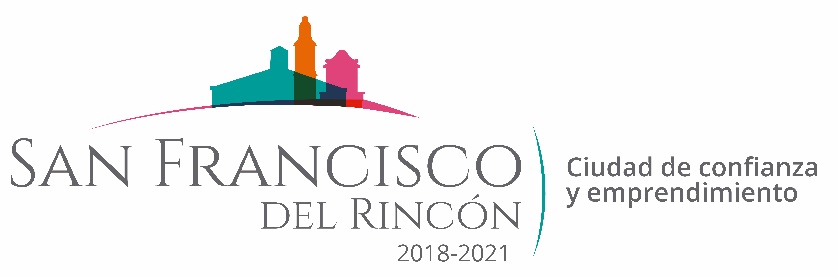 REPORTE MES DE FEBRERO MAQUINARIA
TRABAJOS EN LA COLONIA EL LLANO
FECHA INICIO
FECHA TERMINO
CONCEPTO
19/02/2020
19/02/2020
RETIRO DE ESCOMBRO EN TEMPLO
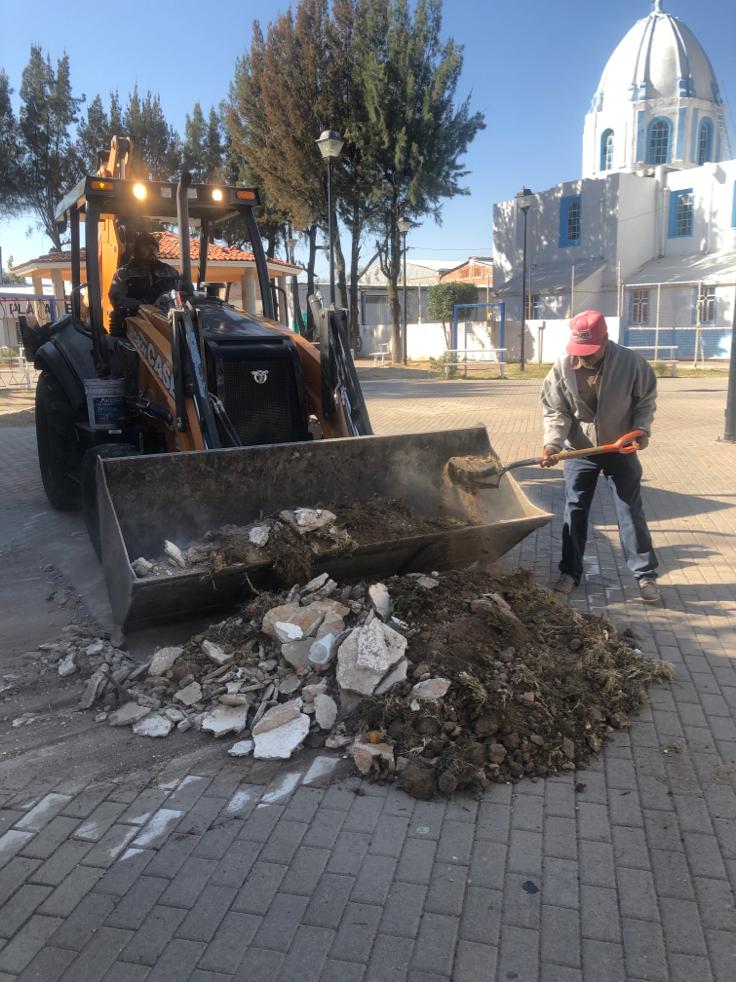 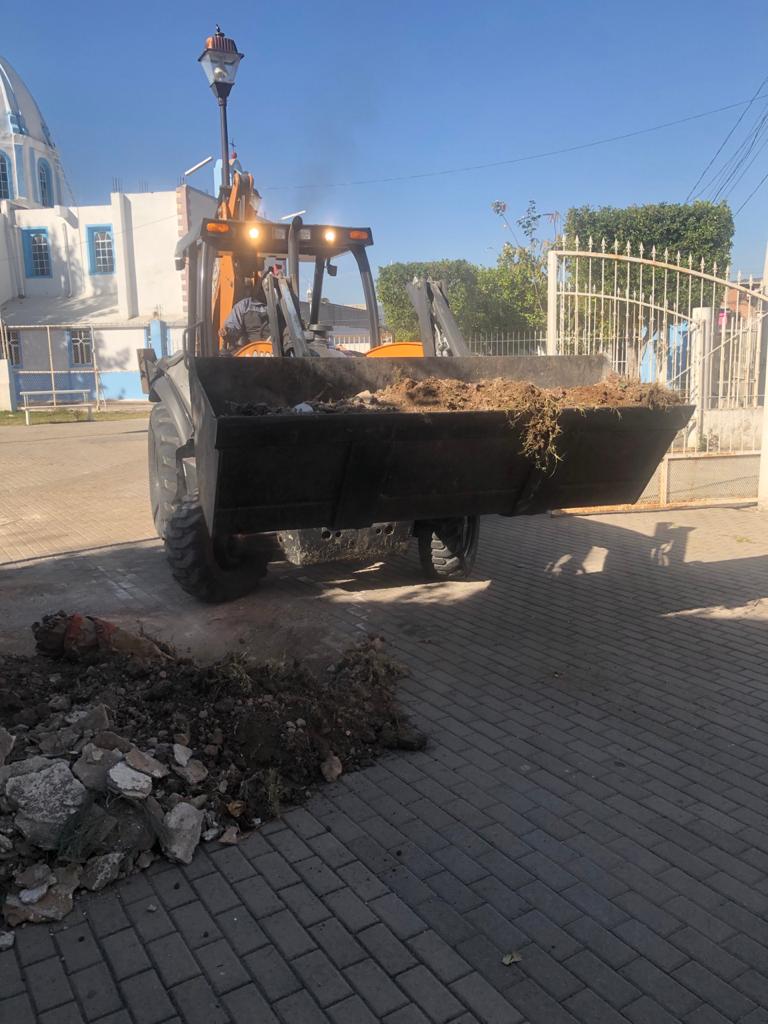 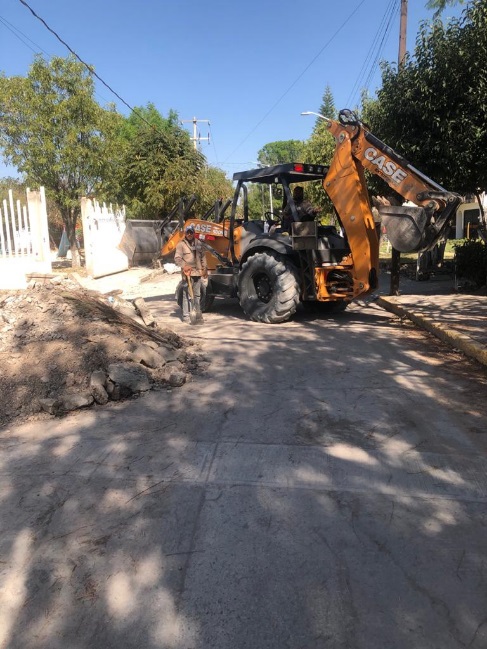 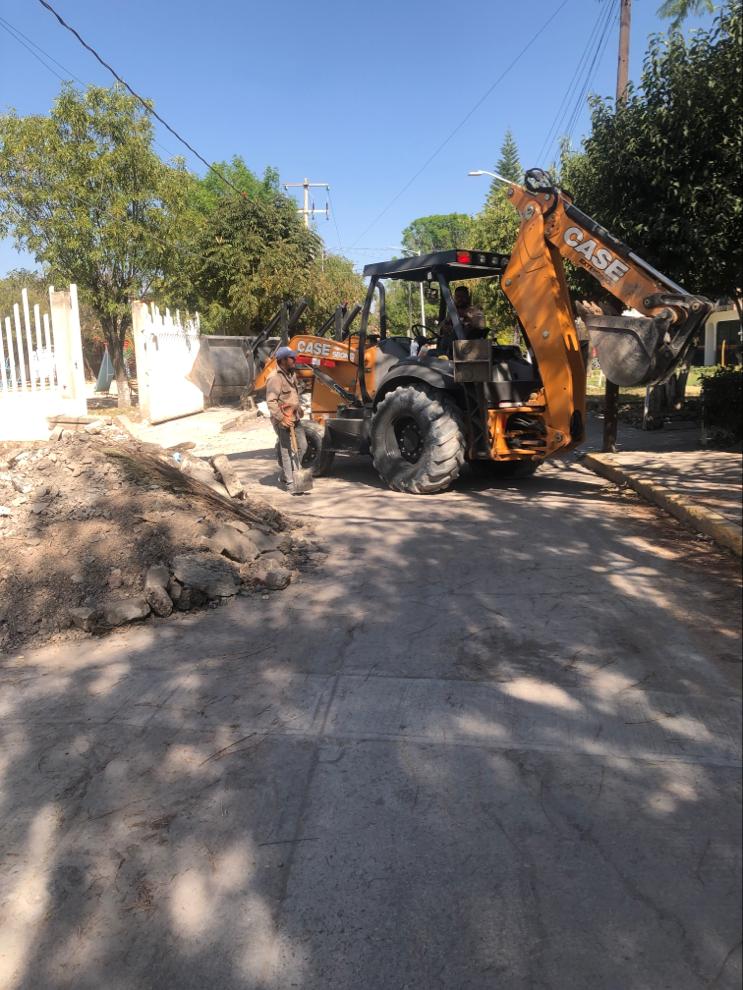